Занятие №8,9
Подбери слово

Сбыть  с ___________________.
Как  в _______________ канул.
_______________ на  лоб  лезут.
Мастер  на  все ____________.
Толочь _______________ в  ступе.
Сидеть  сложа _______________.
Тише  _______________  ниже  травы.
В  ________________  рябит.
Золотые ________________ .
Много _____________ утекло.
Выплакать  все _______________.
Тренируй логическое мышление.
 
3    4     5     6     7     8  =  17

4     5     6     7     8  =  21

3     4     5     6     7     8  = 19

3     4     5     6     7     8  = 23
Найди общее название
 
Малина, клубника, черника - ________
Сапоги, ботинки, туфли - ___________
Пчела, бабочка, стрекоза - _________
Кресло, шкаф, диван - ___________
Пила, отвертка, молоток - _________
Саратов, Тверь, Тула - _____________
Найди лишнее слово

Жеребенок, мышь, курица, гусь, коза.

Сапожник, врач, столяр, стекольщик, кузнец.

Ель, дуб, лес, сосна, липа.

Кошка, письмо, полотенце, слива, быстрый.

Рубанок, долото, молоток, гвоздь, шило.
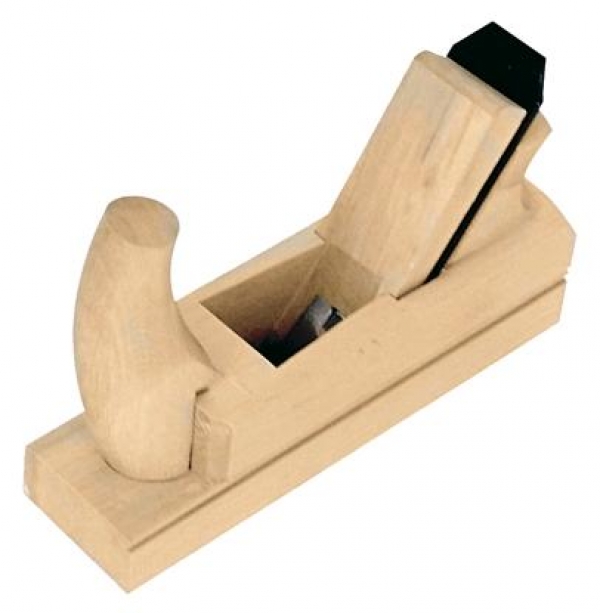 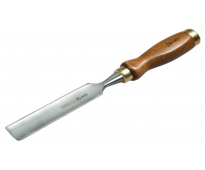 долото
рубанок
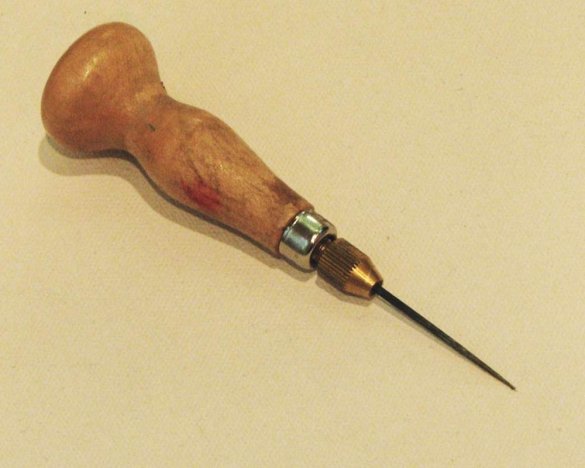 шило
Варежка: рука = ботинок: рука, нога, дерево, человек.
Ворона: чёрная = малина: красная, фрукты, письмо, добрая.
Дешёвый: дорогой = день: вечер, луна, ночь, чёрный.
Трава: зелёная = снег: красный, белый, чистый, искристый.
Собака: шерсть = гусь: крыло, перья, клюв, голова.
Стул: дерево = пальто: человек, мягкое, материал, нить.
Пример: падишах, парта – шахта.

Облака, кора, отмель - _____________ .
Сало, ступа, вата -______________ .
Купи, перо, снежок - ______________ .
Веточка, море, опера - _____________.
Пальма, орлы, ерши - ____________.
Драма, грабли, машина -_____________.
Муза, поезда, удача - _____________.
Много, чучело, носок - ____________.